place
date

presenter
Building a future for learning
Digivisio 2030
Finland thrives on its diverse expertise

As the world changes, learning and expertise will take forms that we are not yet able to imagine. But, we still understand that we will need more and more experts in the future. 

We can't just stand on the sideline, looking on, 
while others show the way - 
We’ve got to have the courage to build the future ourselves.
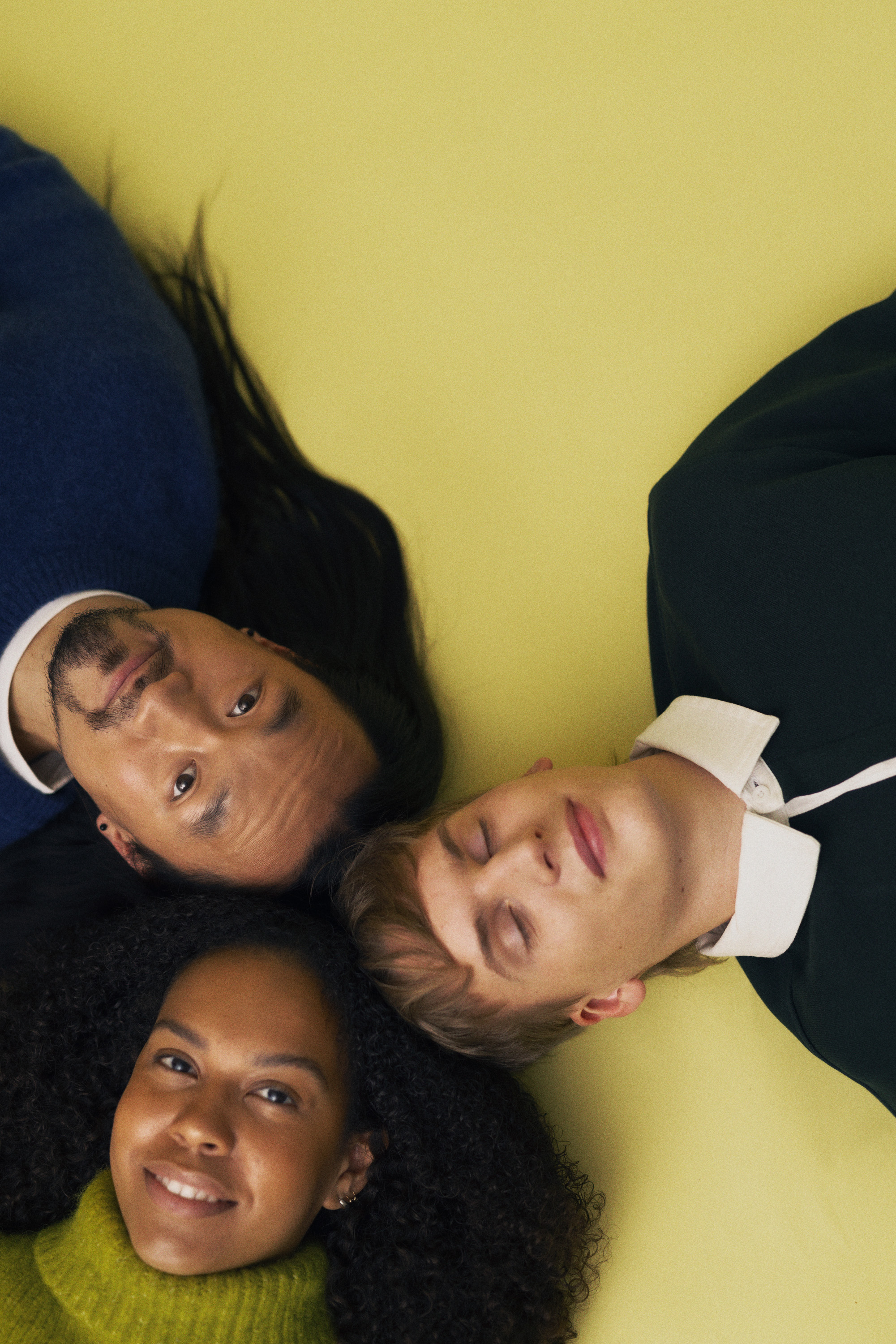 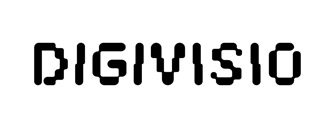 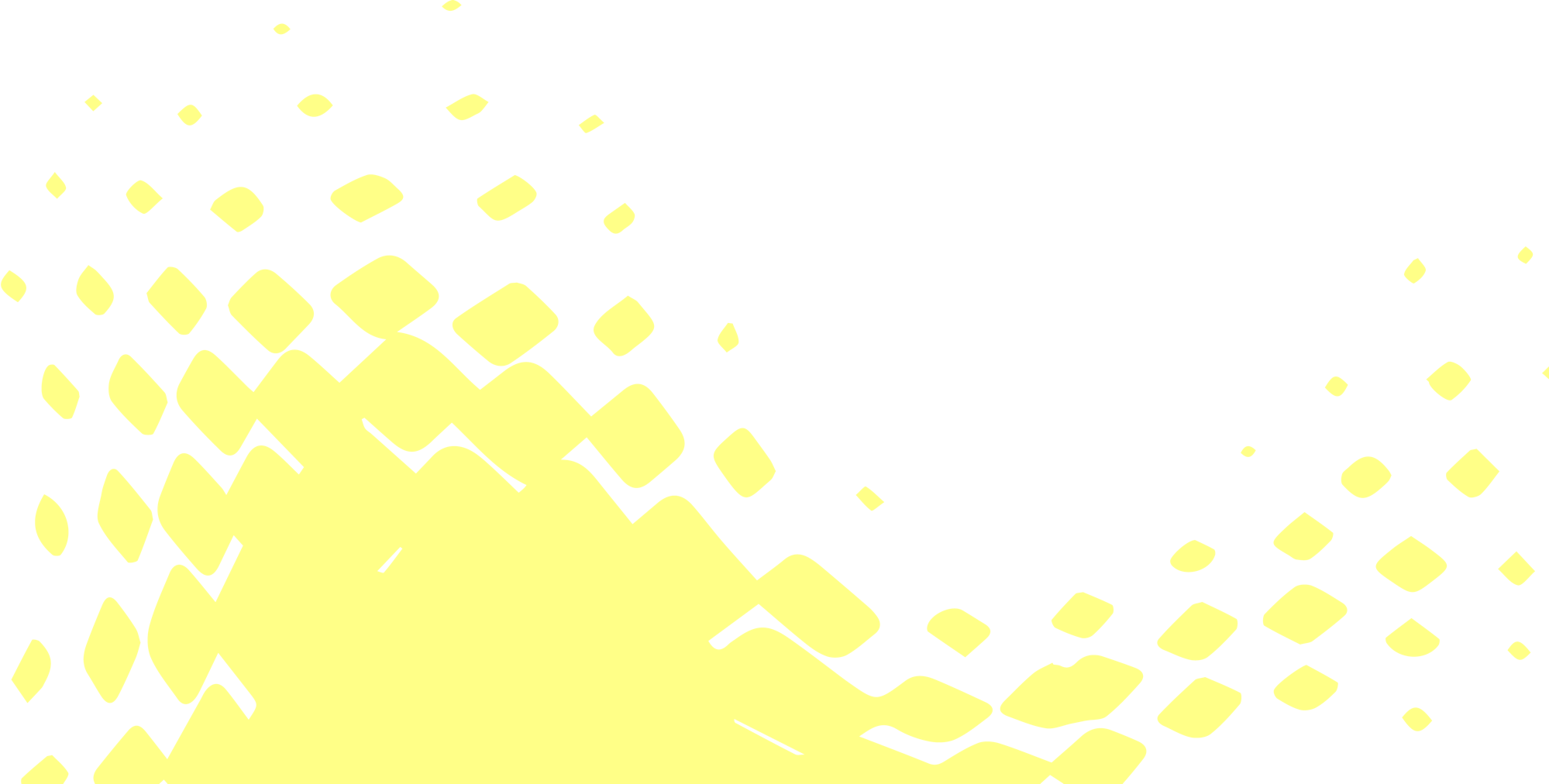 Digivisio is a joint project of Finnish higher education institutions whose aim is to create a future for learning that benefits leaners, higher education institutions, and our society.
The objective is to create, as mutual and stakeholder cooperation
Internationality
LEARNERS’ My Data, DATA POOLS
A national digital service platform

Guidance based on e-learning, the learner’s path and shared data

Support for change management for higher education institutions
CHANGE MGMT
CHANGE MGMT
eStudy services
Continuous learning
DIGITAL PEDAGOGIAL COMPETENCE
ACCESSIBLE EDUCATION OFFERING
LEARNERS’ PATH, DIGITAL STEERING & SUPPORT
Key projects
Ecosystems of learning 
and working life
Upper 2ary education
CHANGE MGMT
[Speaker Notes: A national digital service platform that
enables the compatibility of digital services between higher education institutions,
provides a “my data” service for the learner and integrates the accumulation of the learner’s competence before and after the higher education in the learning and career path, and 
improves the compatibility of the actors' IT services and lowers the threshold for utilizing national solutions.

Guidance based on digital pedagogics, the learner’s path and shared data, which 
supports studies and student well-being regardless of time and place and in an accessible way,
introduces AI solutions to aid the guidance, and
places the learner's benefit at the centre of development.

Support for change management for higher education institutions, so that we can
introduce the national digital service platform,
digitize student administration processes and admission to higher education institutions,
support the evolution of higher education institutions into open communities managed by information, and
make data available for individuals and the society.]
Digivisio enables learners to learn more easily and flexibly, thus allowing them to accumulate the necessary expertise for a constantly changing world.
 
Digivisio strengthens the role of the teacher as a producer of high-quality content and as a facilitator of internationally renowned study experiences.
 
Digivisio ensures that the standard of higher education rises and Finns’ access to employment improves – both in Finland and abroad.One of the goals of Digivision is to build a national digital service platform, Opin.fi, which opens up endless learning opportunities for all stages of work and life. It brings together the offerings of Finnish universities and universities of applied sciences. Opin.fi is open and free of charge for everyone.
A vision shared by all higher education institutions
38
300,000
10
higher education students
years
Finnish higher education institutions
320
48 M€
27,000
higher education institution employees
working on the
project
project budget (12/2023)
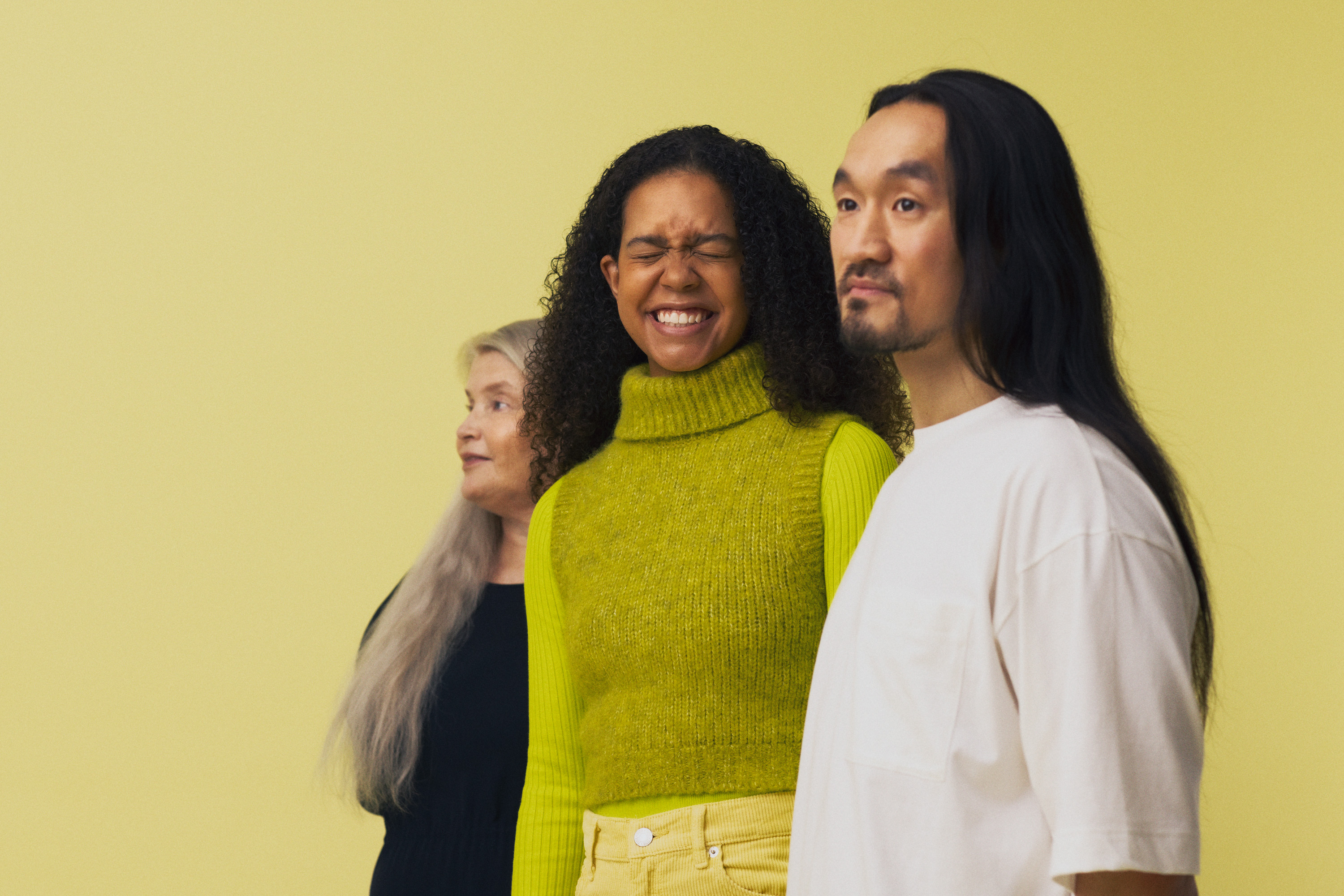 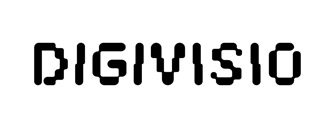 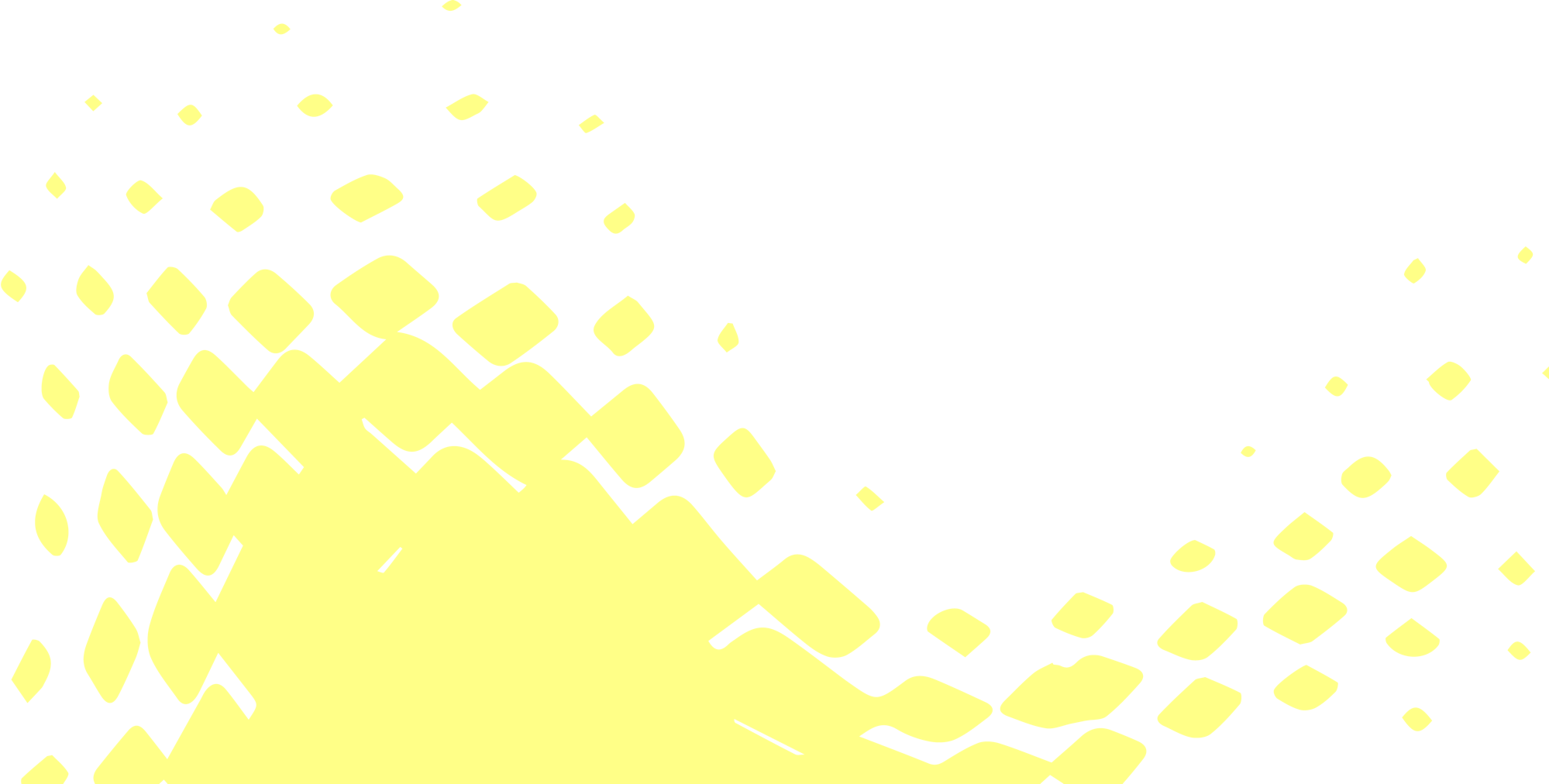 The project is founded on equal and open decision-making.
Joint project of all Finnish higher education institutions
General AssemblySenior decision-maker/Decision-making body

approves the action plan and budget
consists of representatives of higher education institutions
Steering group operative director

strategic management of the project and ensuring stakeholder cooperation
Led by Ilkka Niemi (Aalto University)
Project officepractical implementer

planning and implementation of the project's practical activities
Project Director Hanna Nordlund
Digivisio 2030 timeline
2022-2023


The implementation of the services will begin, the higher education institutions will begin their change work and the vision work on e-learning is completed.
2024


The first versions of the services are being piloted. Joint criteria for high quality e-learning is applied in the open offering at higher education institutions.
2025


Education offering for continuous learning at higher education institutions and the learner's own data can be found in one service, which is open to all continuous learners.
2026


The learning ecosystem is starting to form. Digivisio services are widely used by higher education institutions and learners.
”
Keeping our position globally as the best place to learn will continue to be the guarantor of Finnish competitiveness.
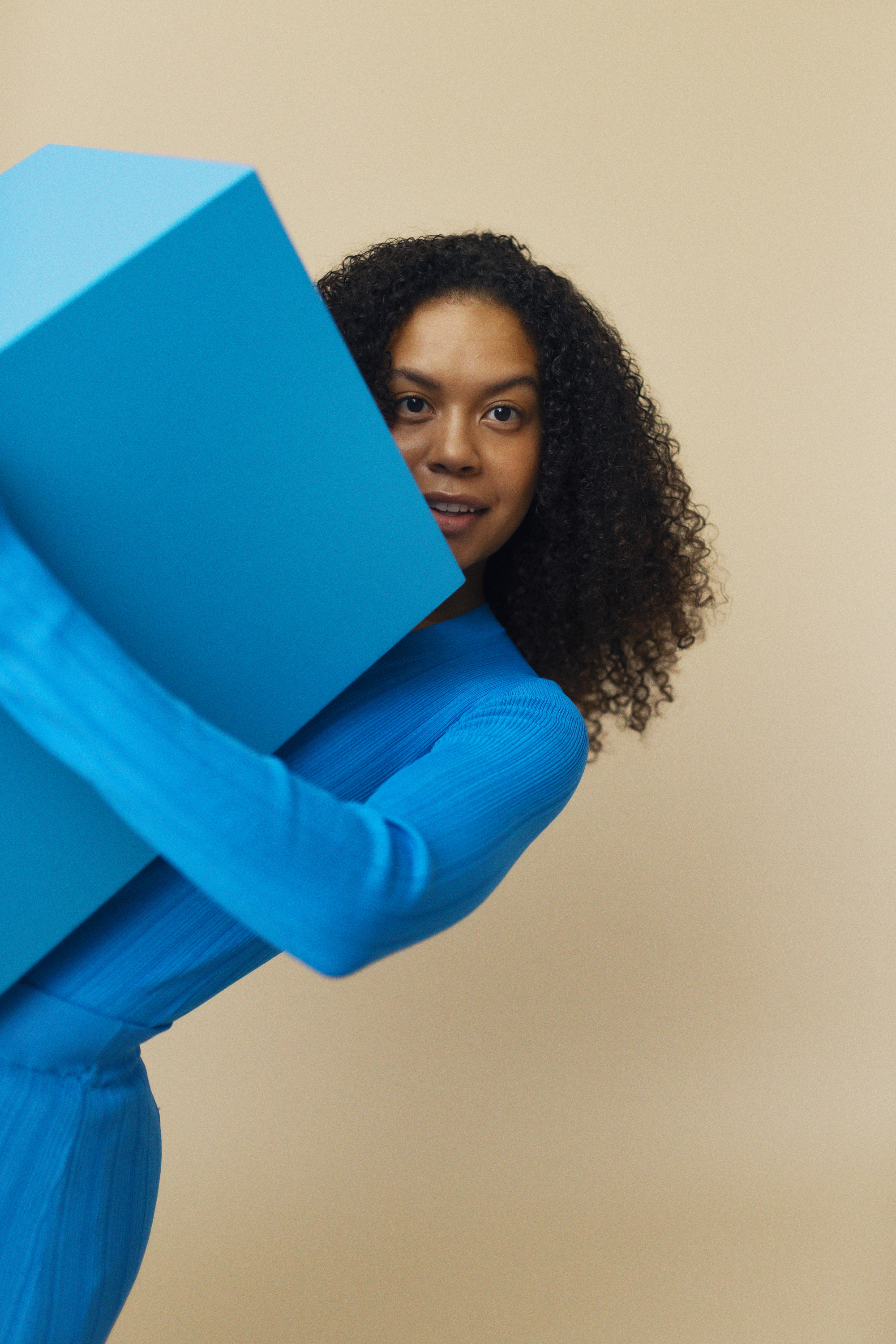 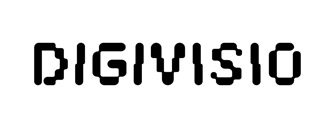 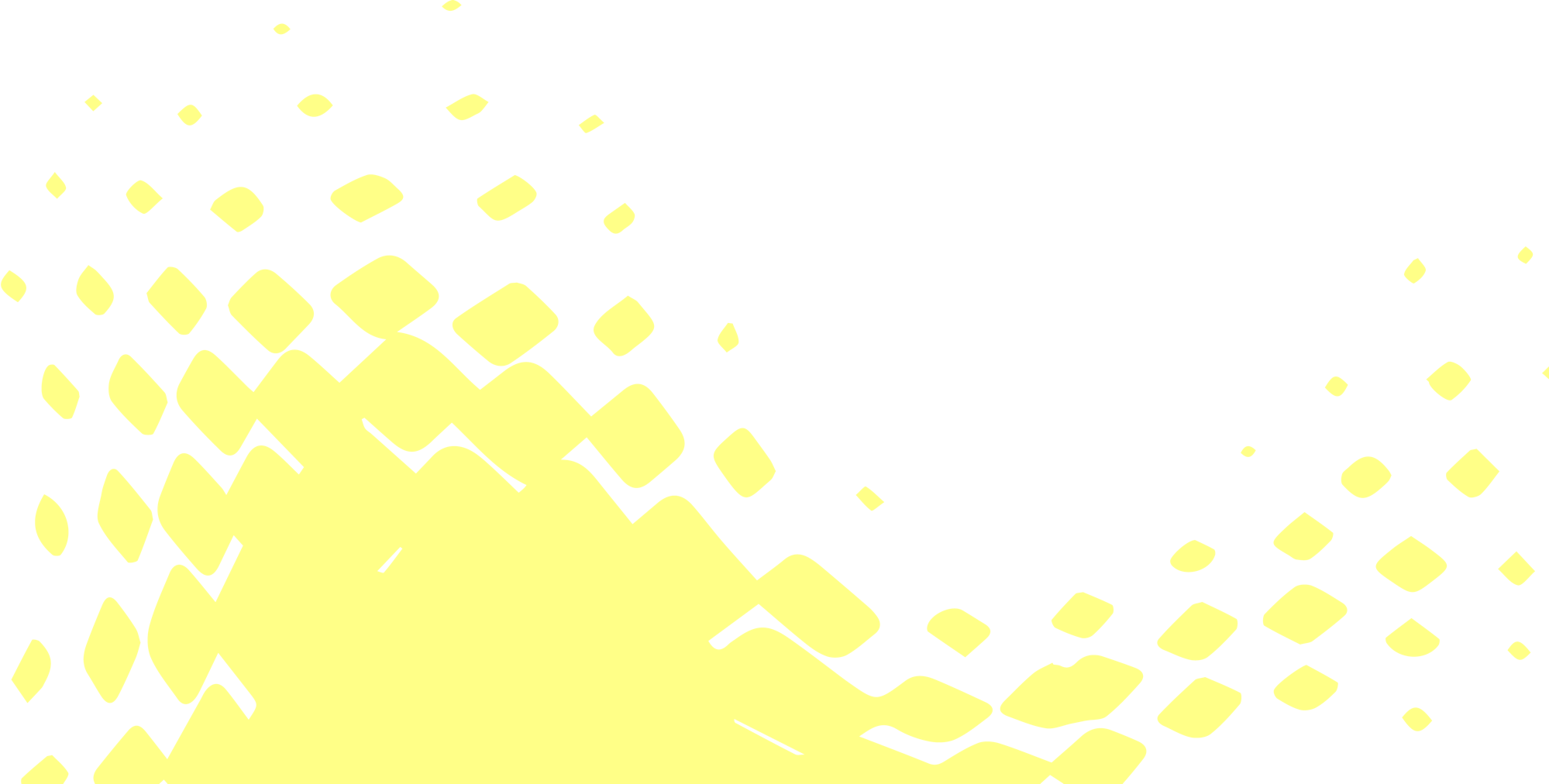 ScenarioFinland has an internationally esteemed open learning ecosystem that widely benefits society as a whole
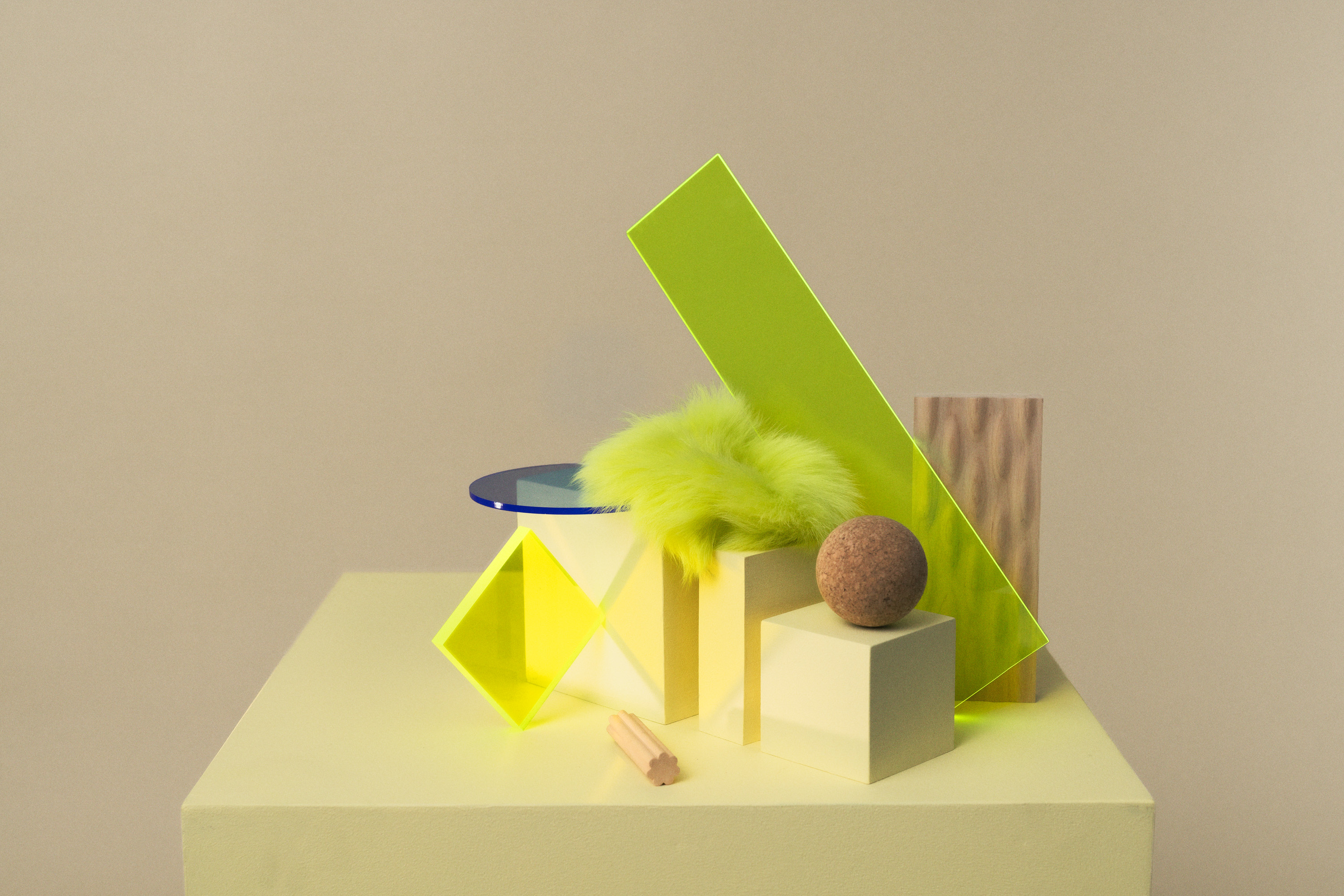 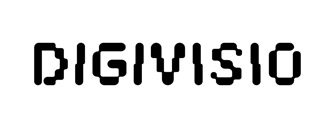 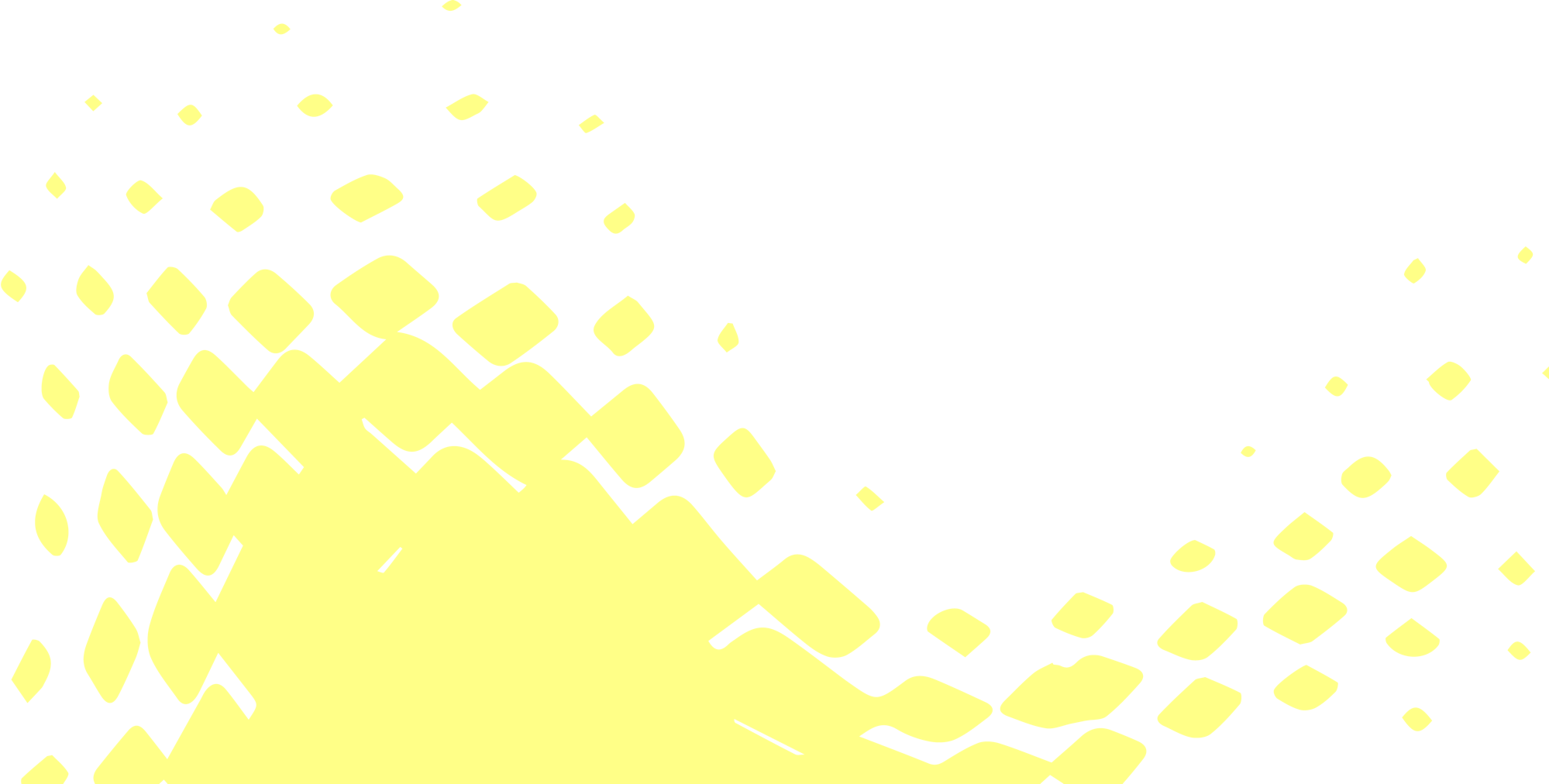 Opin.fi - The first implementation of Digivisio
Opin.fi – takes you on your own learning journey
Opin.fi is a completely new digital service that brings together the open study offerings of Finnish higher education institutions in one place. It is a service created for all learners who want to apply or return to higher education. 

In the future, each learner will continuously develop themselves, learning new things and updating their old skills. Opin.fi encourages students to familiarise themselves with the most diverse study opportunities and helps them plan their own individual learning journey.

Finnish higher education institutions are currently developing the service, and it is expected to be ready for use by 2025. Join us and create a world of future learning together.
World of expertise 2030
The world is changing at an accelerating pace. People's expectations and ways of acting are changing fast.
         	                  	                     
The competition for experts is getting tougher. In working life, there is a constant need to adopt new skills. Learning and expertise will take forms that we are not yet able to imagine.

We do know, however, that the future will not be built just by solving today's problems or by looking on while others show the way.
World of learners 2030
The learning ecosystem shifts its focus from the organisation to the learner.

Both experts and education providers develop their expertise.  
 
Studies involve an extensive network of contents and study modules produced by parties outside higher education institutions.
World of learning 2030
The provision of joint learning and building of systems will be made possible through cooperation between higher education institutions.       
       
Learning independent of time and place.

Analytics can provide new information for planning and targeting the offering.
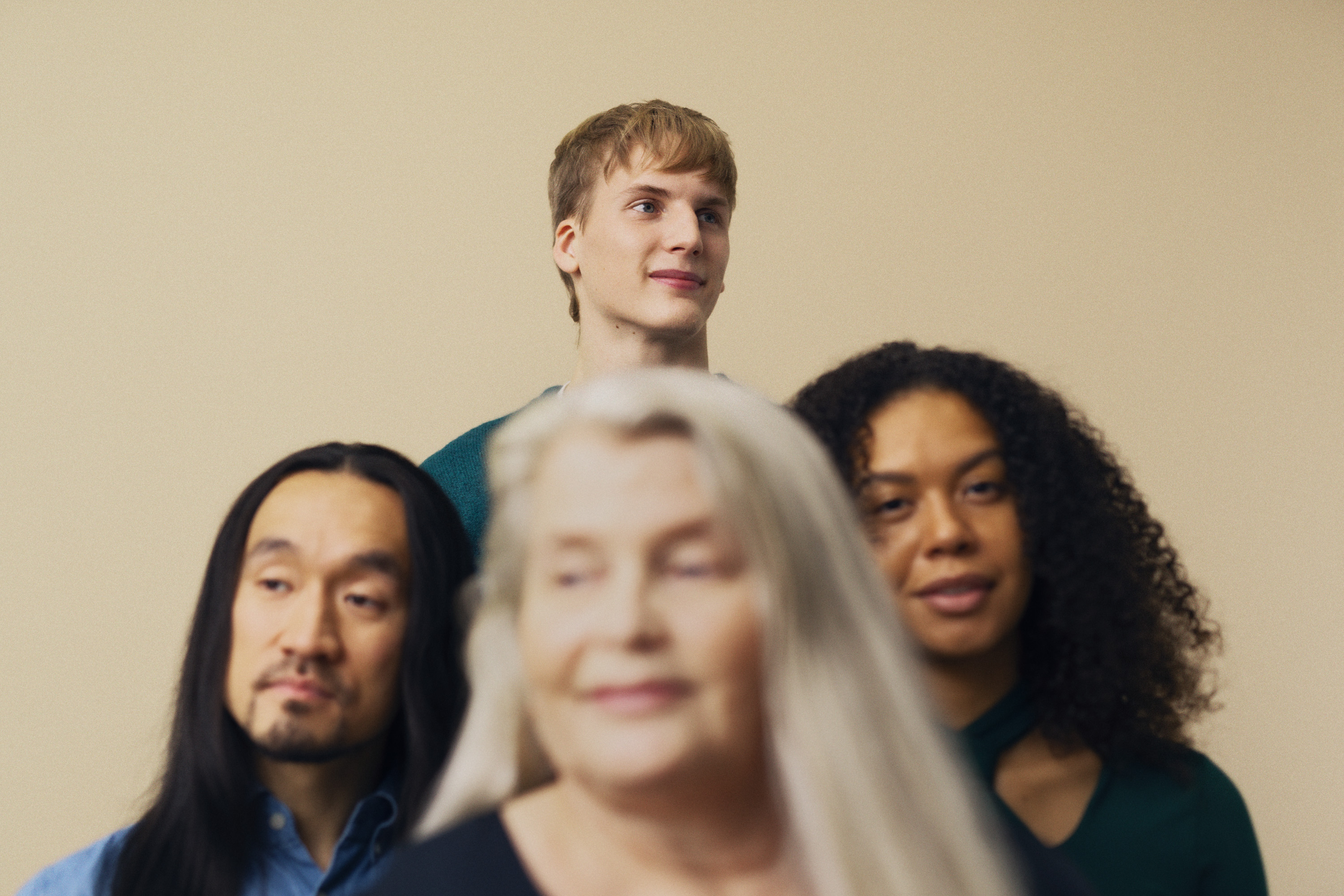 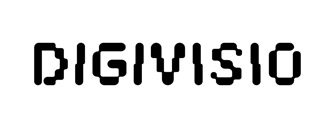 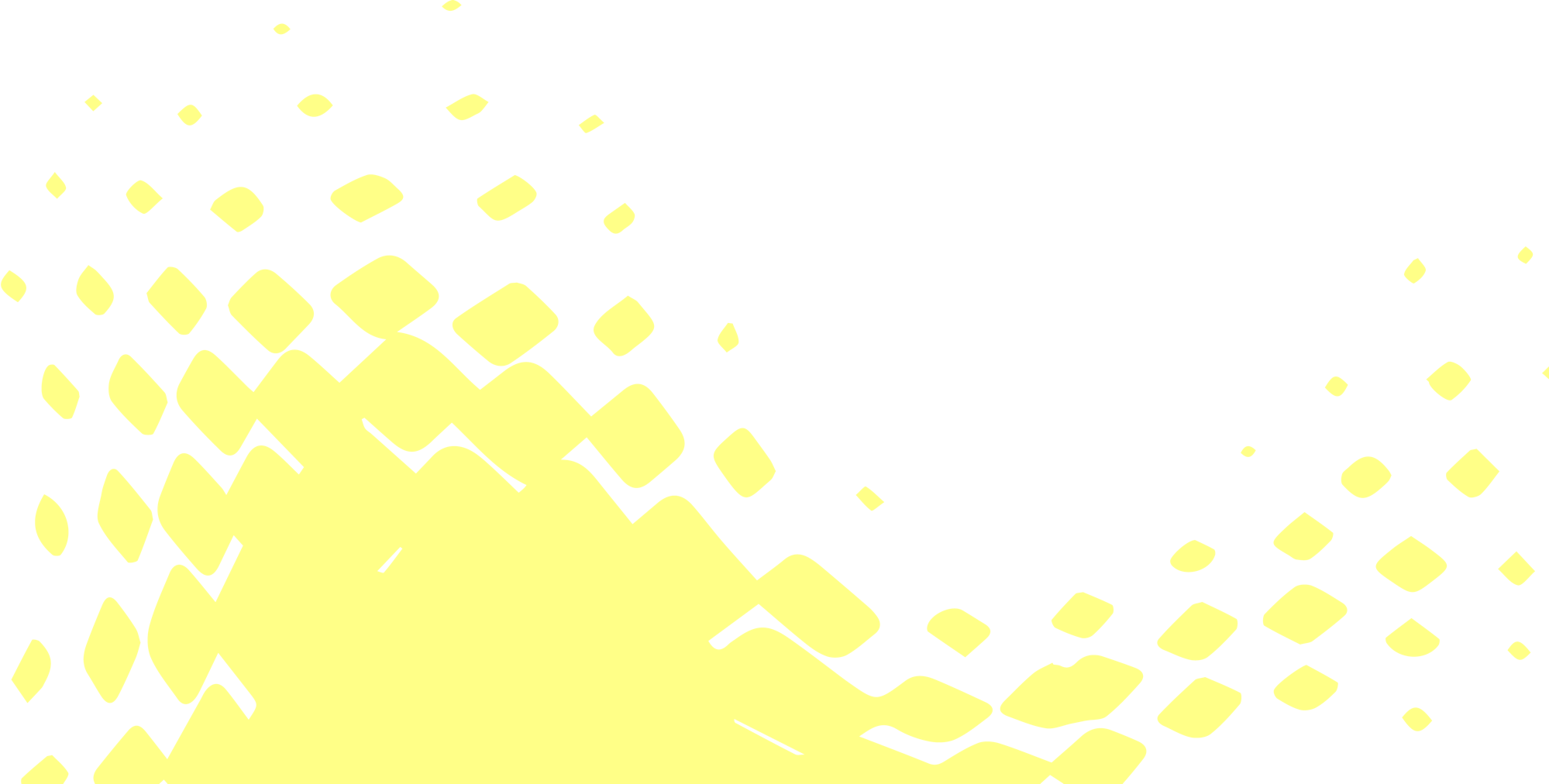 Digivisio is
a delight and benefit for learners, teachers and society
Continuous and flexible learning tray
As a learner, I can...
As a higher education institution, we can...
Provides the student with one user interface that is seamlessly integrated with other national information systems
 A brand  that strengthens the HEI’s own brands will be created and implemented in accordance with the Digivision scenario
Examine the education offered by higher education institutions for education that does not lead to a degree. The offering consists of formal, non-formal and informal education. 
Find education offering that best meets my lifestyle, schedule and competence needs
Select a Finnish higher education institution, whose offering I value highly and trust to be of a good quality, as a partner in continuous learning
Achieve a wider and more diverse learning base regardless of regional boundaries
Improve our operations based on the data collected by the service
Develop a more versatile offering that can respond to the different motivations and interests of continuous learners
Technical capabilities developed
A user interface that brings the features together in one place and displays the offering
The continuous and flexible learning tray retrieves and presents the educational offering from the data platform, enables comparison and selection, and displays the transaction to the learner.
My Data enables a personalized service experience and transparent transactions by tapping into the existing data  and supplementing it in the process.
AI-based guidance services form the tray’s recommendation engine to promote the alignment of supply and demand.
Educational offering
enables the presentation and comparison of the offering
Joint enrolment and admission services improve the implementation of conversions: unified process for registration and payment for the learner, attaching oneself to an institution or cross-institutional studies.
Key technical capabilities: identification, personalization, guidance and enrolment
Identity management enables authentication via the learner’s national, user-centric identity.
The joint data platform retrieves data from source information systems, stores transactions, and returns or redirects data for different use cases.
The joint data platform collects the data required by the continuous and flexible learning tray from source systems and returns updated information to them. Data stored on the platform can also be used by other actors and software.
Source systems describe the offering and store the master data
For learners
For teachers and support services
For higher education institutions
Different contents in a manner that is flexible and suitable for the learner

Access to learning-related information for life and services based on one’s own profile 

Search and recommendation functions help to identify competence needs and guide students towards suitable studies and also their next steps

Learning both in everyday life and as broader entities

Beginning studies is easy and encouraging

Guidance and support in a manner that suits one's needs and capabilities and is automated when appropriate
Broader and more versatile set of learners, unrestricted by regional boundaries. Provision of advice and guidance. 

Making operations more efficient using data collected by the service, increasing data capabilities 
Increased amount of cooperation between higher education institutions, common rules and operating models

Being profiled on the tray based on their own strengths
National digital services save resources, not everything needs to be done alone
Less manual work, more time for guidance and encounters 

Emphasis on creating learning content and learning experiences in their work

Team-based approach and strengthening cooperation in the planning and implementation of studies

Common operating models and quality criteria to support work also across the boundaries of higher education institutions 

Methods and technologies of interaction are developed and researched, the best practices will be scaled

Developing pedagogical competence is an encouraging part of their work
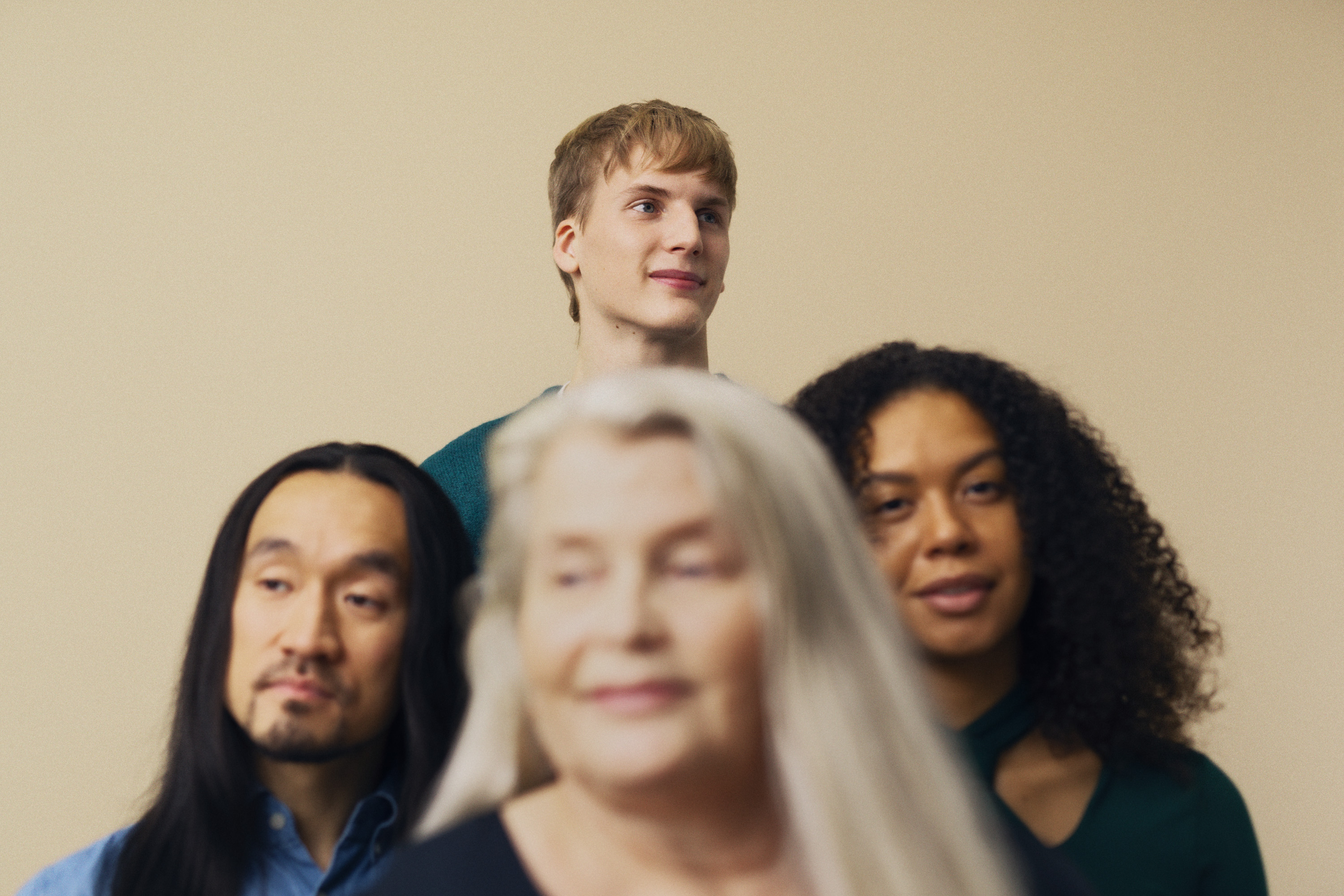 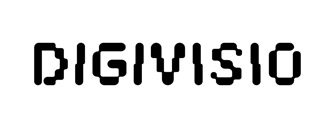 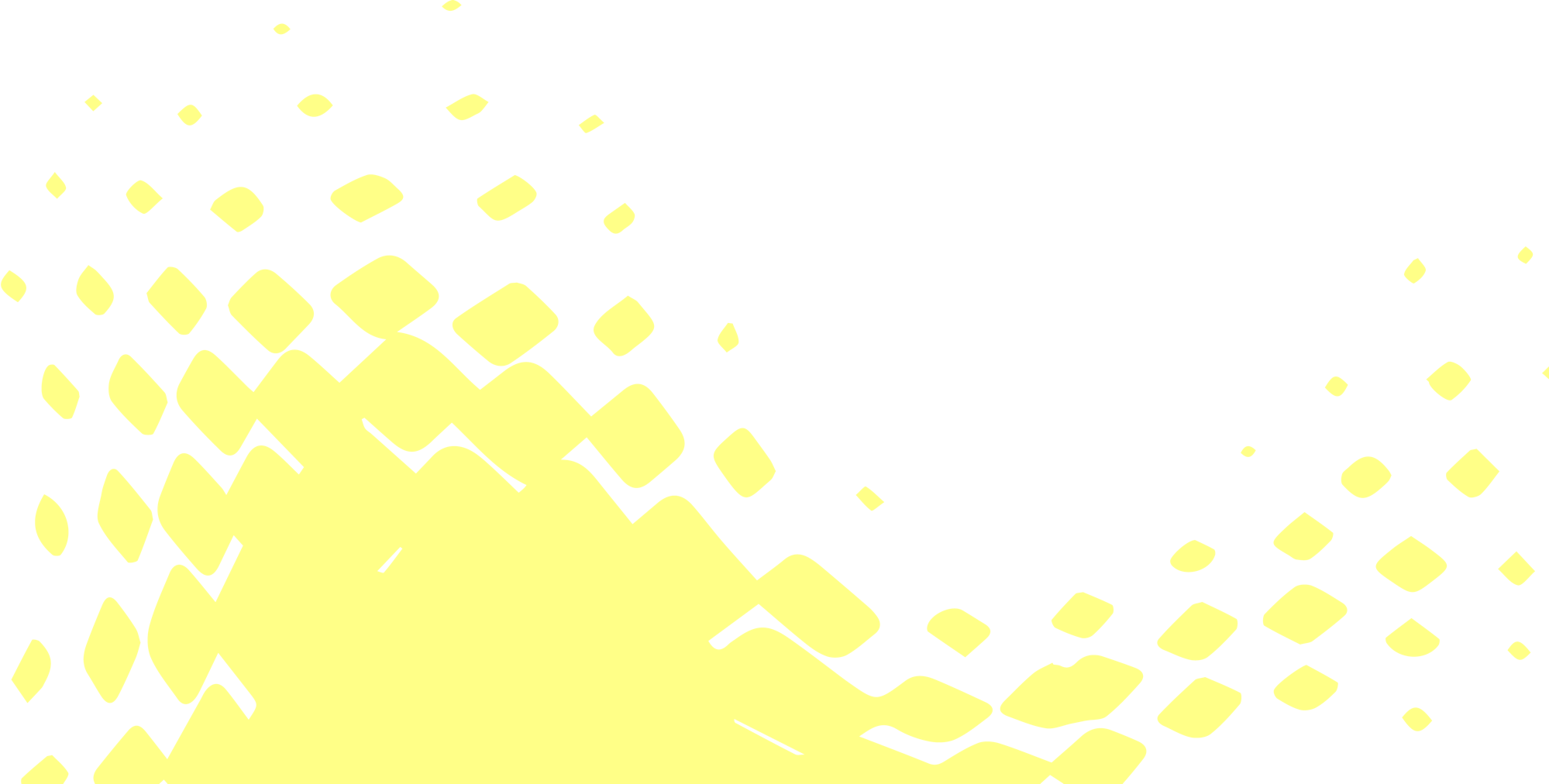 High quality pedagogy 
has a key role in 
Digivisio 2030
The world's best higher education pedagogy
Evolves with time
pedagogy relevant to learners and the world of work evolves as the world changes
E-learning is an integral part of pedagogy
instead of a static operating model, the change aims for flexibility and adaptability
Builds on everyday life
a change is underway and higher education institutions are already doing something at their own pace – they will be encouraged to continue like this in the future
teachers’ success is central to both learners and higher education institutions
learners and teachers need more extensive support in their everyday lives
Develops in interaction within the higher education community
it is in the learner’s interest that higher education institutions and teaching staff work in close cooperation, share information and coach each other
the world's best pedagogy develops when pedagogical experts meet each other
Meets the needs of different learners
enables a study-driven lifestyle 
removes obstacles from the learning path
information sharing between higher education institutions and their cooperation creates world-class offerings
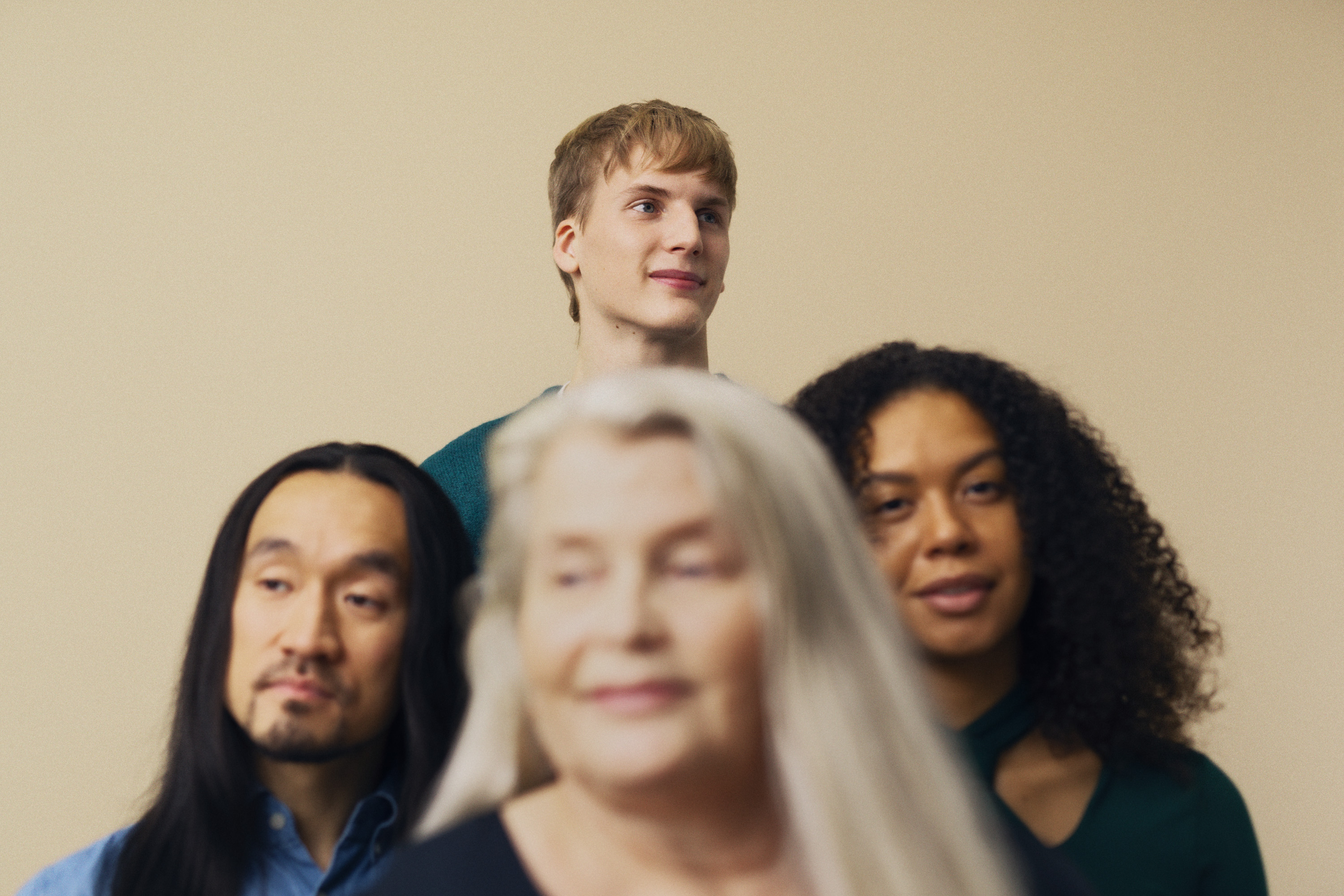 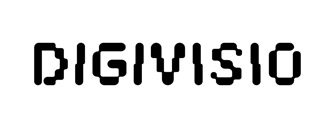 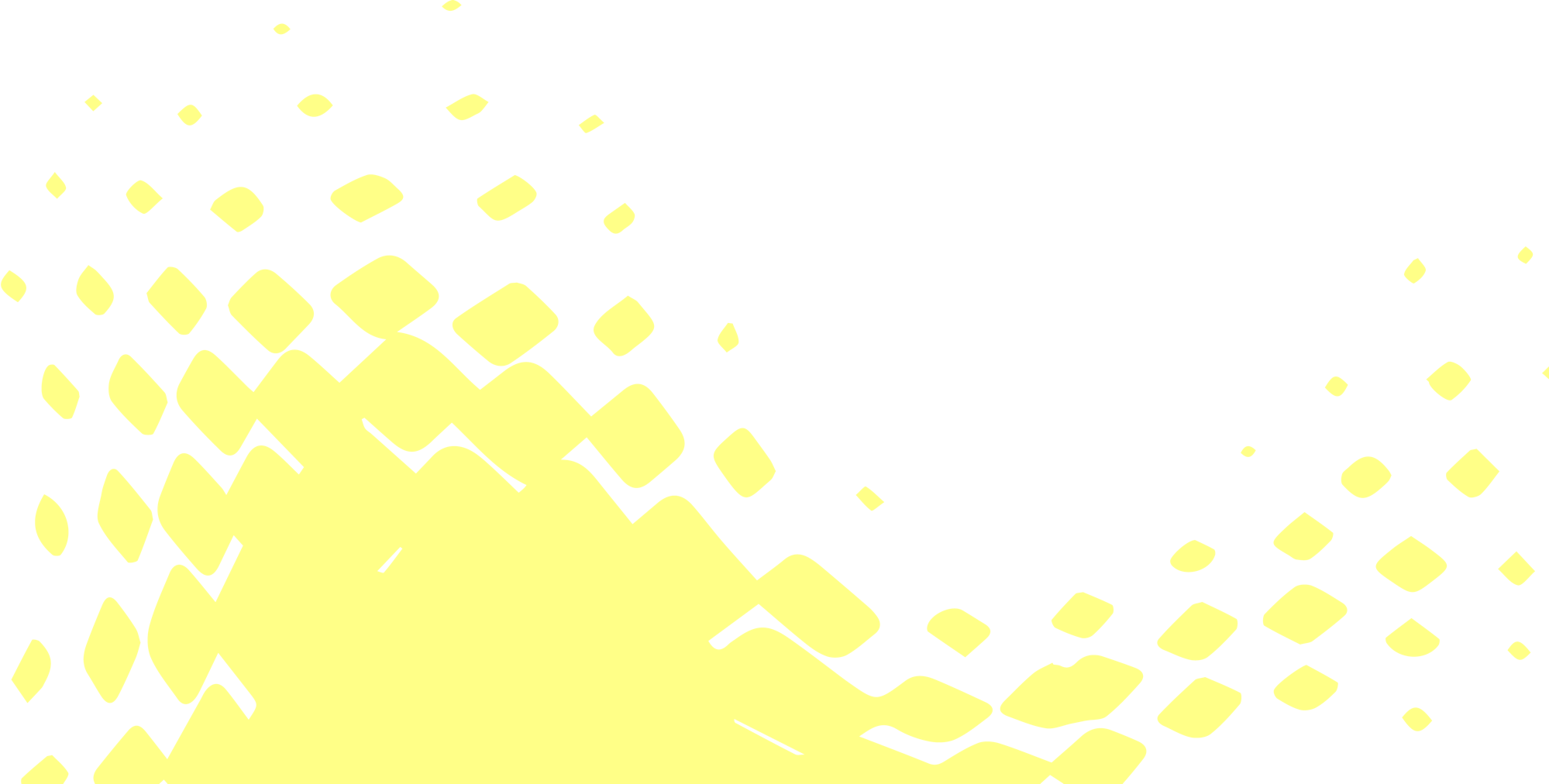 Programme to 
support higher education institutions in successfully identifying and facilitating changes brought about by Digivisio in their communities
Programme to support change management
Identifying the change impacts of the project  higher education institutions make their own change management plan based on their own strategy and decisions (deadline on December 2022)
Supporting in deploying solutions  higher education institutions get the most out of the project
Providing support for networking  networking and cooperation of higher education institutions
Producing information on the impact and outcome
[Speaker Notes: This programme will support higher education institutions in successfully identifying and facilitating potential changes brought about by Digivisio in their communities]
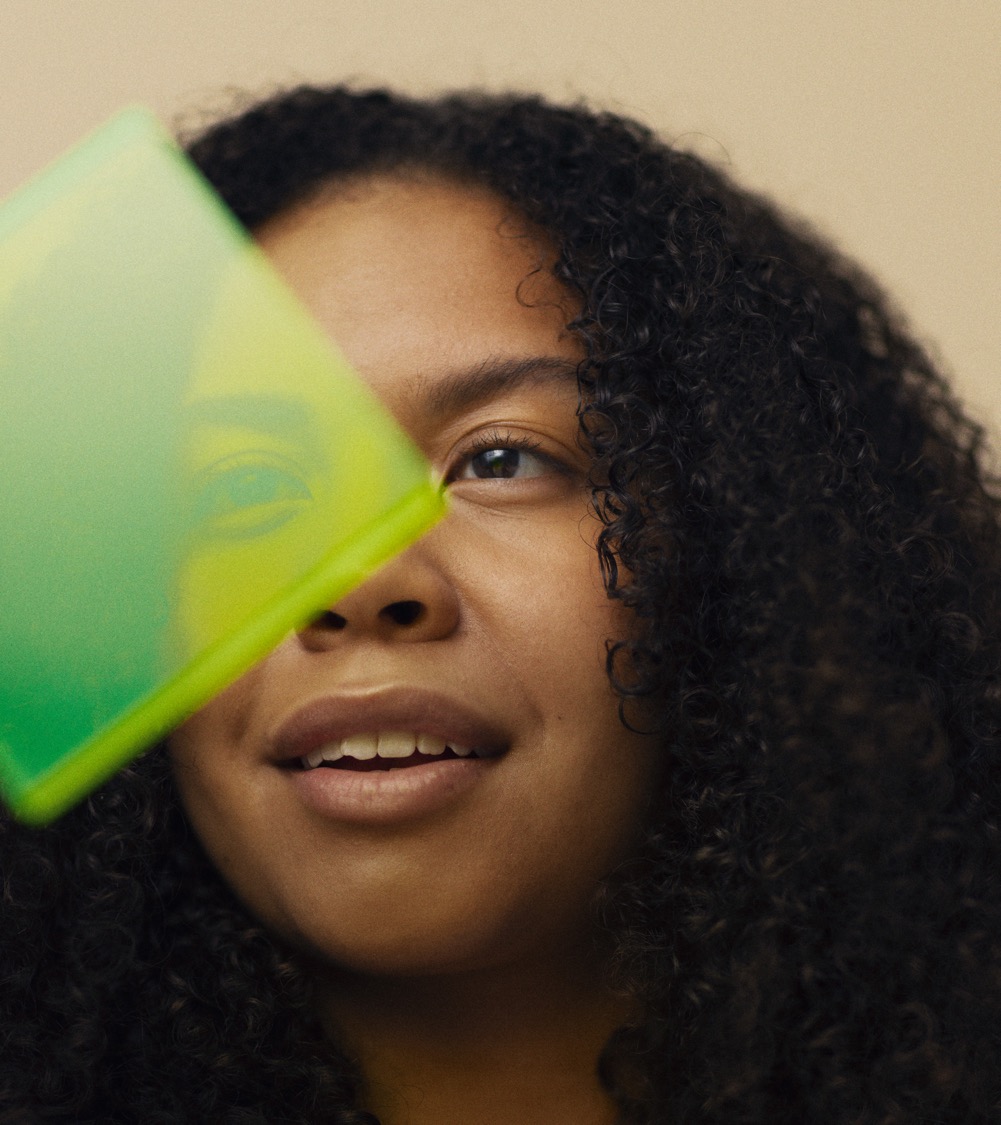 Objectives in piloting
Experimenting with different plans, processes and functionality of solutions.
The aim is to reduce uncertainty
before the implementation of plans, processes or solutions 
before wider adoption of solutions. 

Ensuring the desired change or impact achievement.
Piloting with higher education institutions
The project will produce a number of technical releases. 
Co-creation with end-users and higher education institutions is key in the design and implementation of the technical releases. One form of co-creation is piloting.
Higher education institutions can apply to become a pilot institution.
International collaboration
International students/ learners can take advantage of the learning ecosystem

Technical solutions will be based on open APIs and interoperability is considered  in the development

Several HEIs in Finland are part of European University Alliances and proceeding of these initiatives and the solutions developed in those initiatives are being examined

Interest in European collaboration
ROADMAP 2021–2026
The beta version of Opin.fi has been opened to learners to a limited extent for feedback. First production versions have been launched, and continuous services operate at the service level defined by higher education institutions
Opin.fi service and first higher education institutions are ready for launch
Release components 2.0 and 3.0 of the Opin.fi service 
Implementation of identity management in production use 
Themes for the next phase of the project have been specified and further funding has been secured
Micro-credentials included in the piloting of 3.0
Digivisio legal person is in operational readiness
Cooperation and tasks between the company and the consortium have been agreed
Participation in the Virta survey
Close participation of learners
Target architecture described and conceptual model drafted
Implementation of Digivisio 2030 services launched and key integrations defined
Identity management MVP prototype completed
Policies and decisions related to continuous services have been made 
Service deployment model defined 
Ecosystem model described
Digital pedagogy cooperation: vision for the future of digital pedagogy 2030 defined, closer cooperation between developer networks, training launched, rules for joint offering defined
Promoting the need to amend legislation and common interpretations
Change management programme launched
Select elements of key project work have been included in the project
Consortium working and decision-making model established 
Stakeholder forum activities established
Quality management integrated in all project activities
Tools required for project work in use
2024
2022
2025
2023
2021
2025 – To be specified as part of the clarification of the target scenario
Study offering and learner information in one place
Seamless processes and services have been implemented
Significant added value for learners and higher education institutions through the data in the Opin.fi service
Gradual inclusion of degree studies in the Opin.fi offering
The first production versions of the Digivisio 2030 services launched, and continuous services operate at the service level defined by higher education institutions
Minimum implementation of identity management piloted in pilot higher education institutions (2023)
Release component 1.0 of the Opin.fi service (2023) and rules
The Opin.fi service contains modules produced jointly by higher education institutions 
Policies on the functions of course offering and applying for education in relation with higher education institutions’ systems have been created
Digital pedagogy rules for joint learning used in the joint offering of higher education institutions
Utilising modularity in course offering appropriately, supporting the learner’s study path.
The change management programme provides support for the deployment of Digivisio 2030 services and the change work of higher education institutions and offers support to higher education institutions through peer networking
Policies related to learning platform cooperation have been drafted
The plan for future project funding and for the funding of continuous services is ready 
Organisation of the consortium in the long term has been solved with legal person
Learner's user path described
Target architecture described 
Needs for legislative changes identified
Current projects and systems analysed
Functional specifications of the Digivisio 2030 services completed
First two limited Digivisio 2030 deployments decided
Necessary measures have been outlined based on the legal persons' report
Higher education institutions and the Ministry of Education and Culture are committed to a shared vision
Financing, project and resourcing planned
Development and management model attached
We must have the courage to build the future ourselves.
”
Thank you!
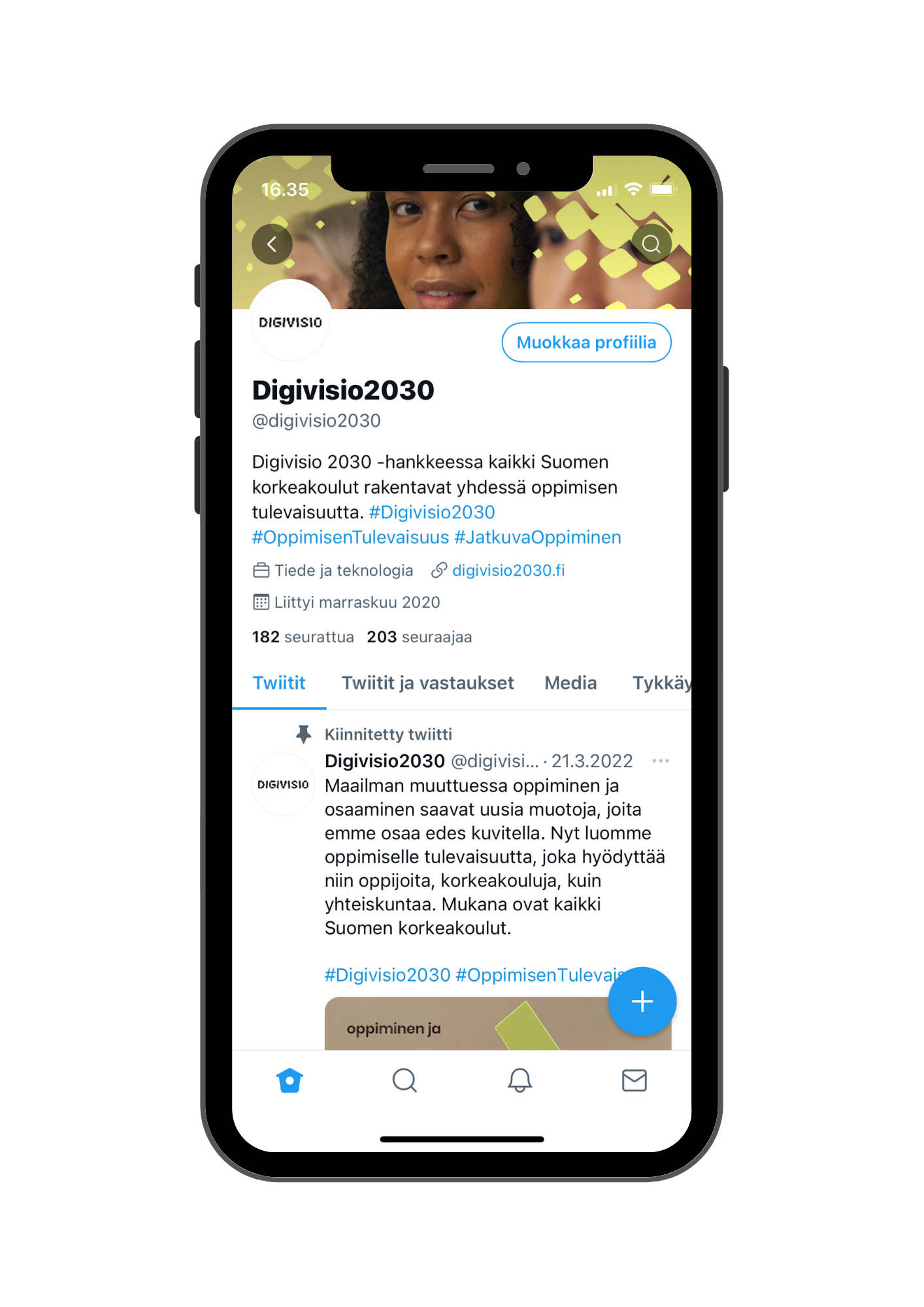 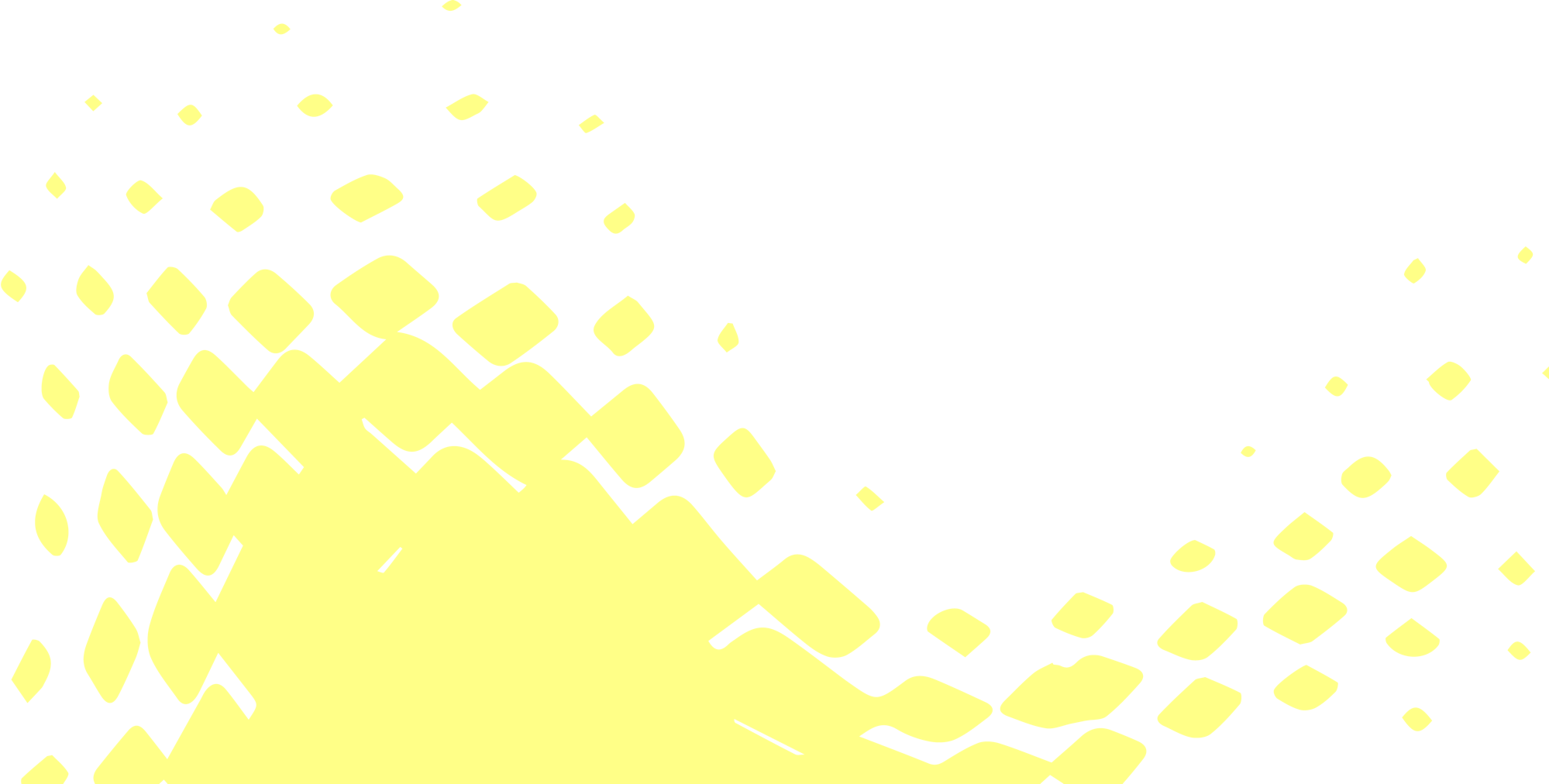 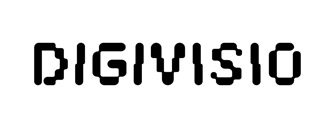 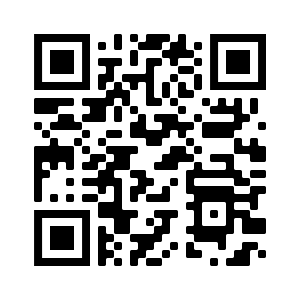 Digivisio newsletter: 
Sign up for the Digivisio 2030 project’s newsletters to receive the latest news about the project’s progress directly to your e-mail!
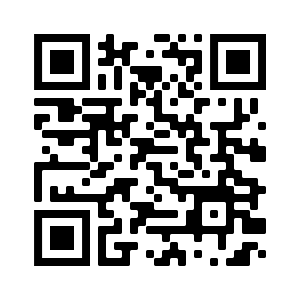 X: @Digivisio2030
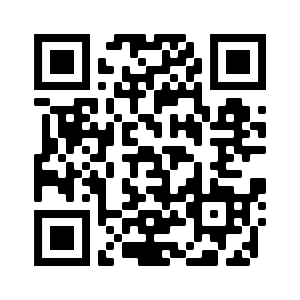 LinkedIn: Digivisio 2030
www.digivisio2030.fi
digivisio@csc.fi